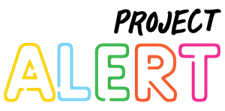 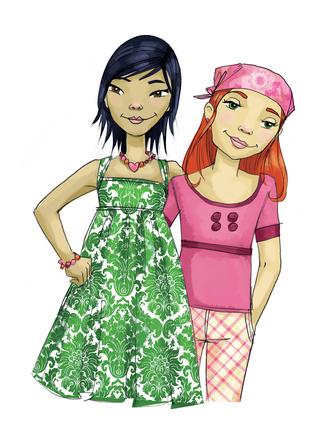 Core Lesson 2: 
Consequences of Using Nicotine and Marijuana
How nicotine and marijuana affect people?
What happens when you use nicotine and marijuana?
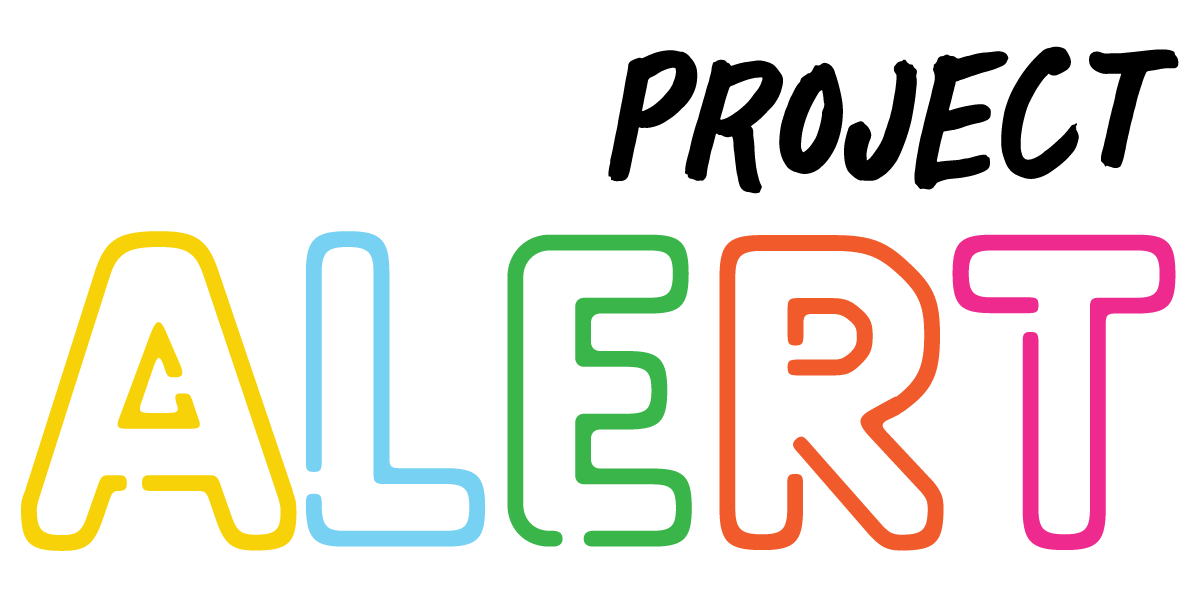 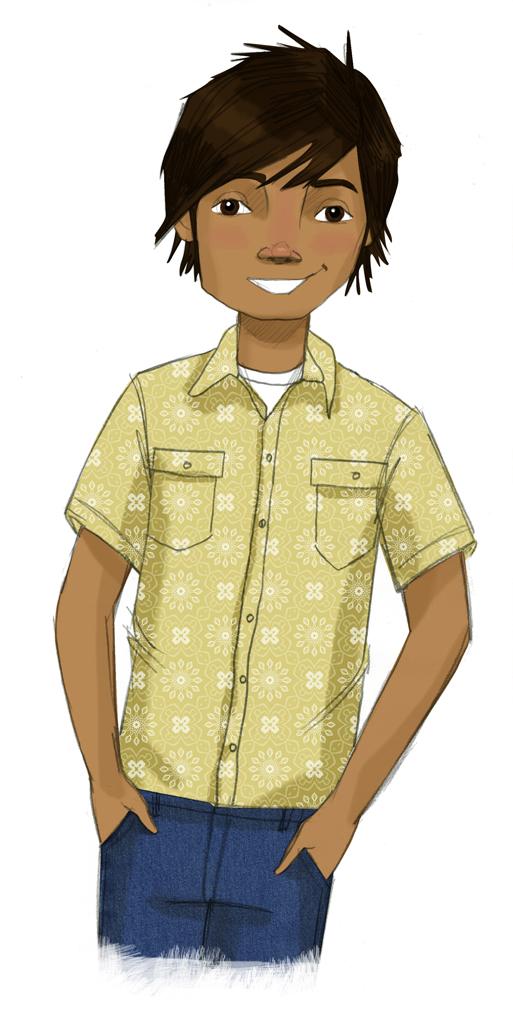 STUDENT GROUND RULES
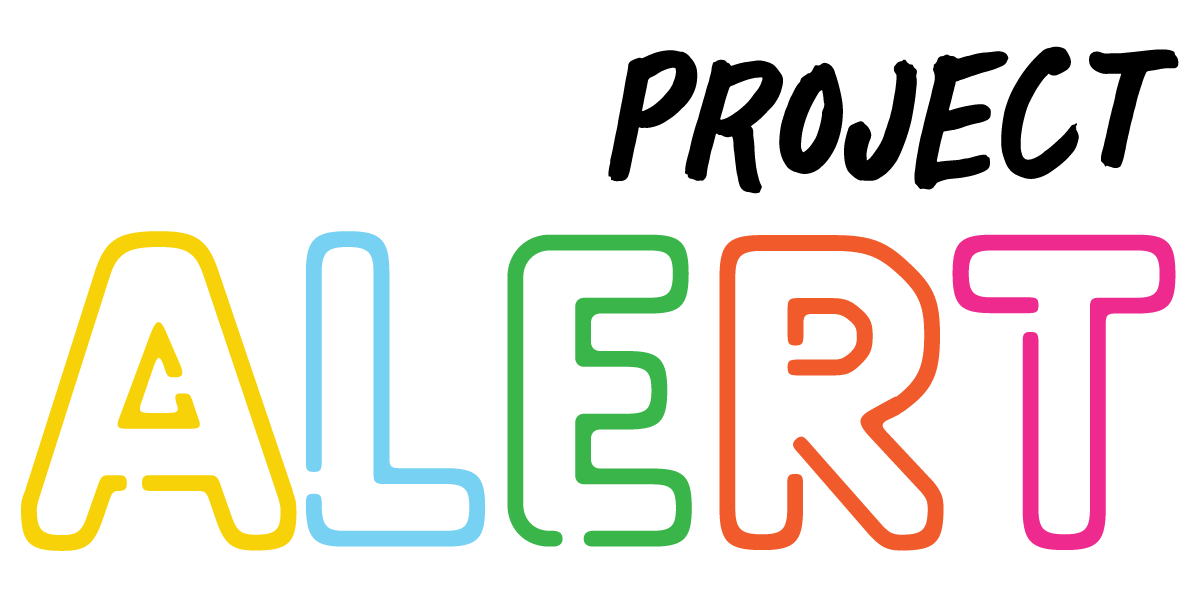 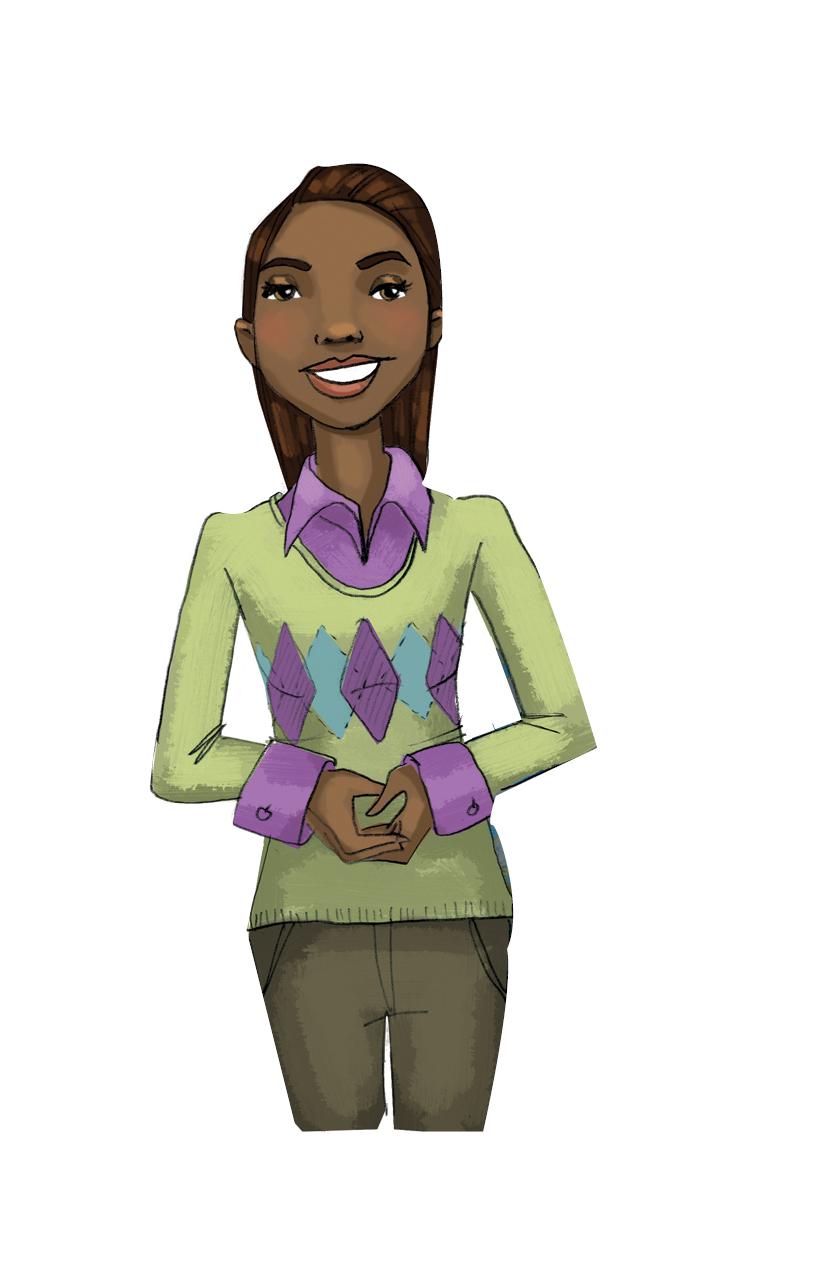 TEACHER GROUND RULES
RESPECT ALL STUDENTS
I will listen carefully to what you have to say and treat all responses with respect.
INCLUSION
I will encourage all students to participate in the program's activities.
MAINTAIN CONFIDENTIALITY AND PRIVACY
I will keep things I hear in class private unless I learn that a rule, such as getting drunk at school, has been broken. As a teacher, I am required to report this.
What Can Happen to You When You Use Nicotine
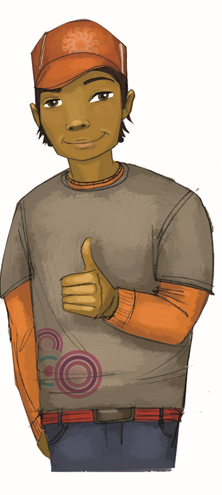 Which of the Same Consequences Applies to Smokeless Tobacco?
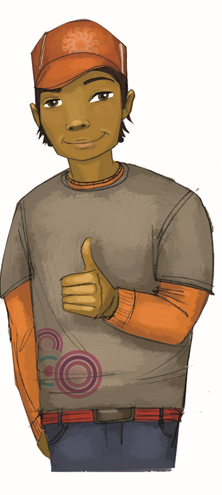 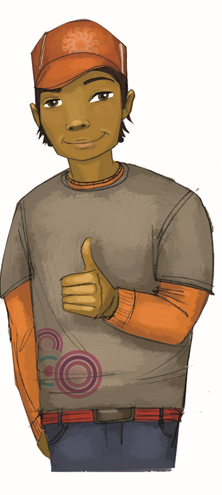 Which of the Same Consequences Applies to Vaping?
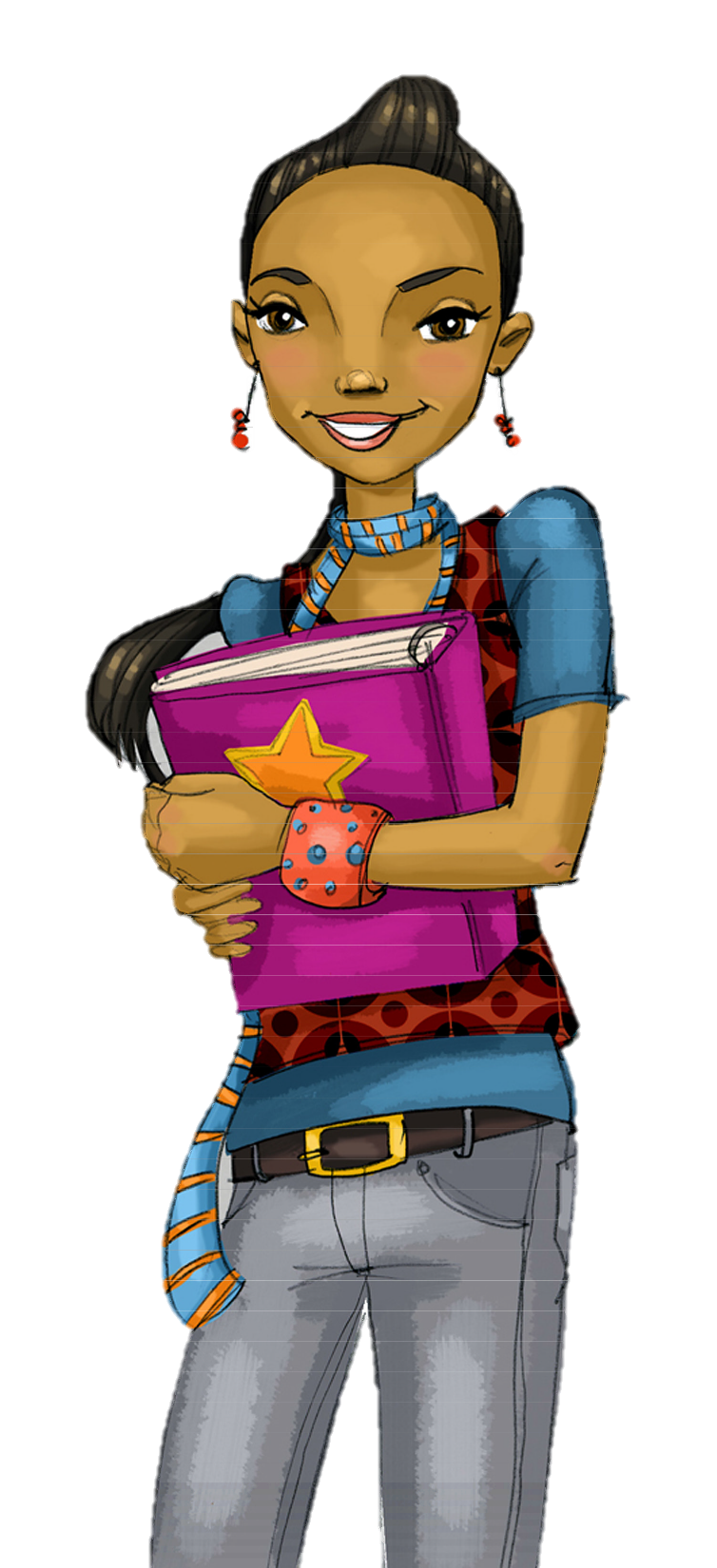 What Can Happen to You When You Use Marijuana?
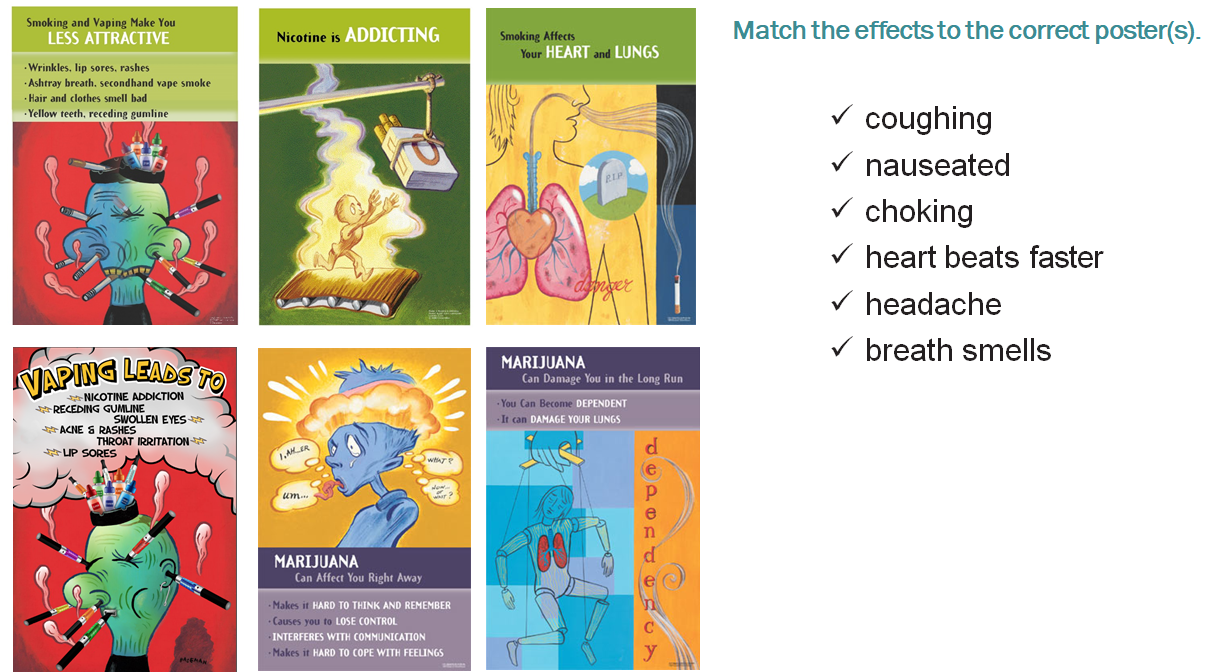 Review of Consequences
Video: “Pot, the Party Crasher”
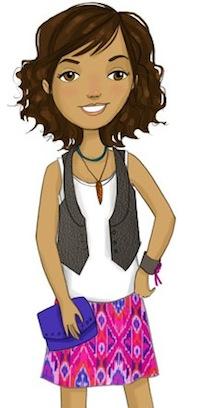 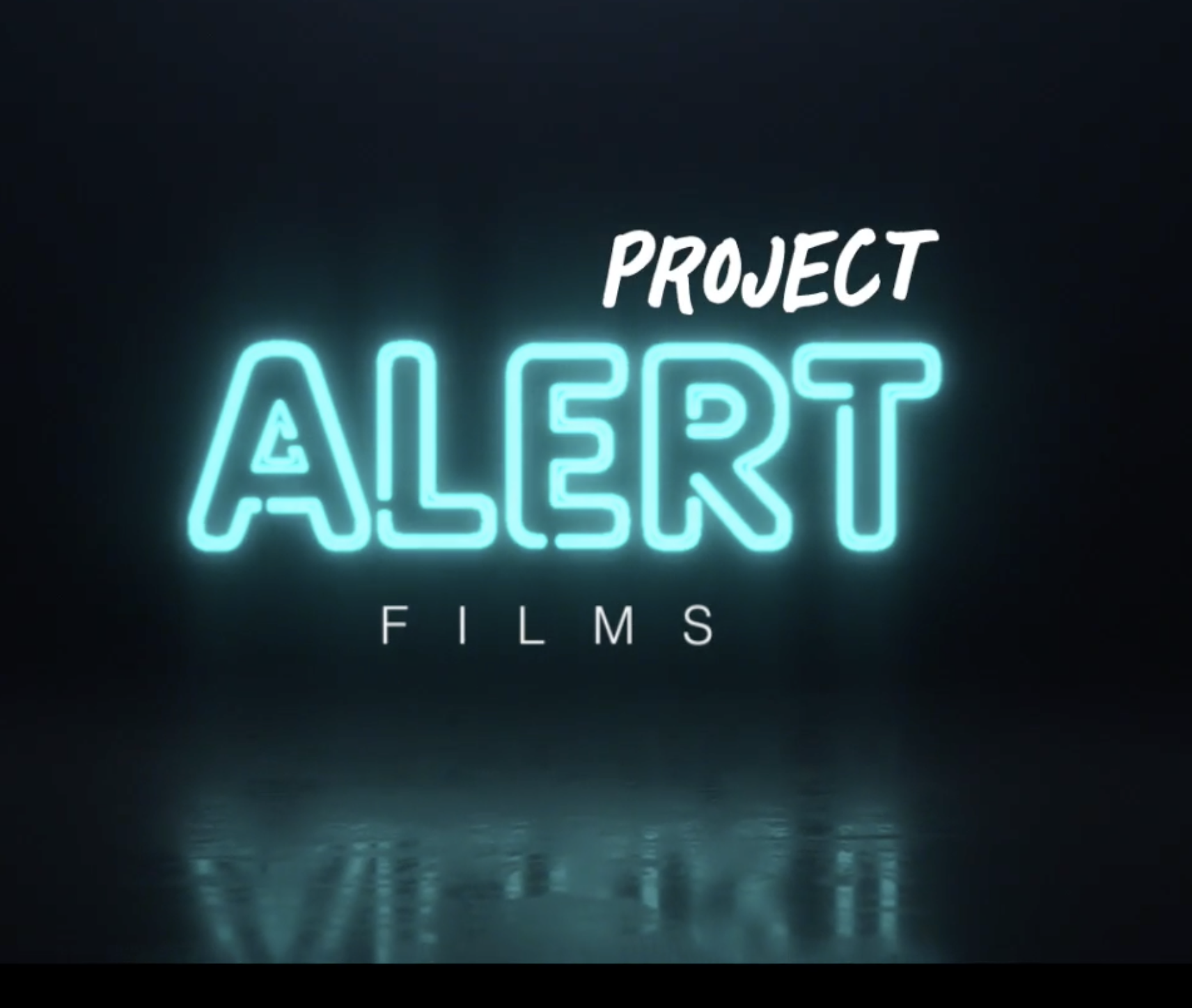 [Speaker Notes: The Video - https://www.projectalert.com/videos]
Wrap-up
Today, We: 

Talked about the short-, medium-, and long-term effects of using nicotine and marijuana
Learned about the serious consequences of both
Next Lesson, We Will:

Talk about the consequences of using alcohol
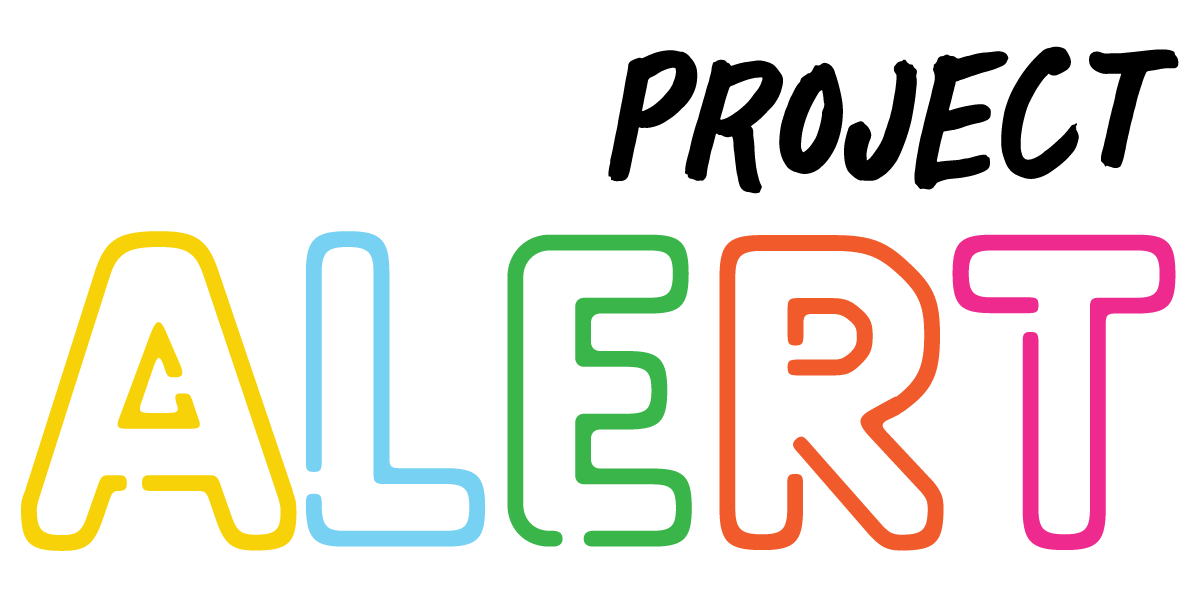